Vybraná ohniska světových konfliktů
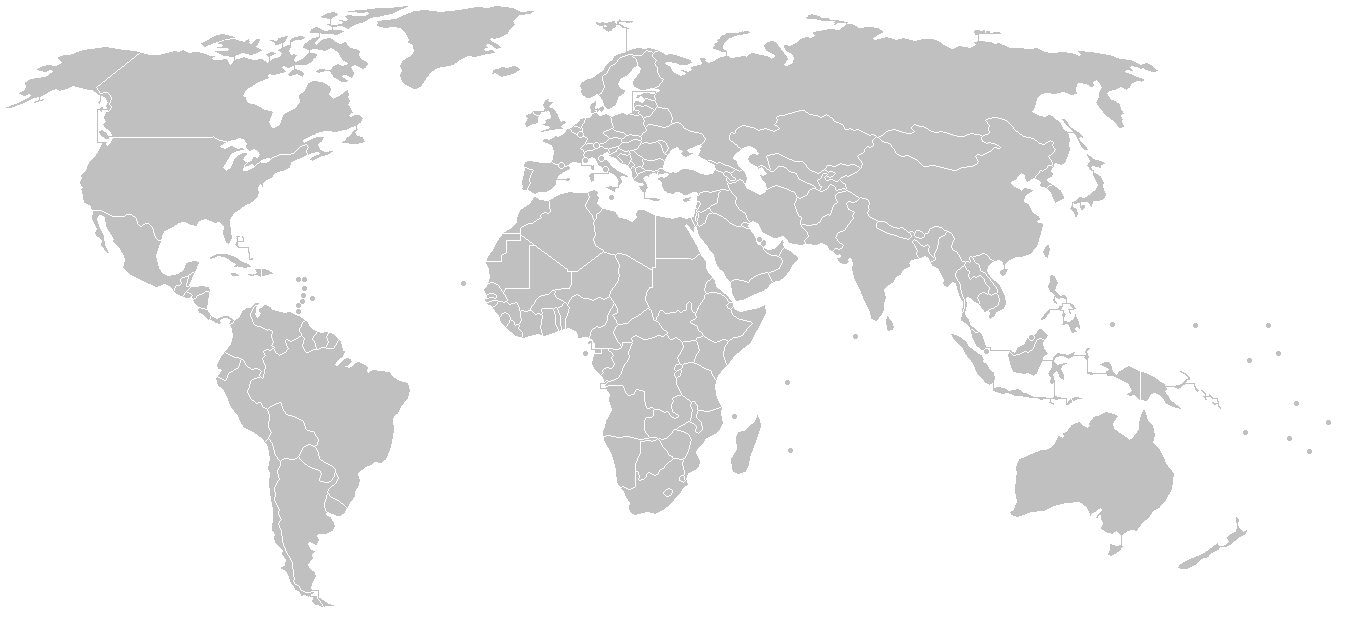 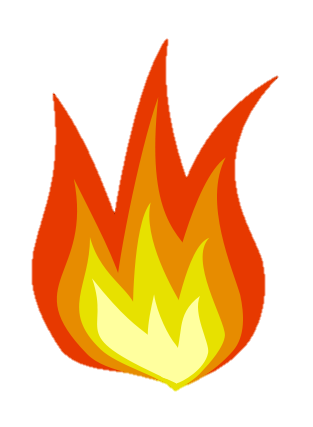 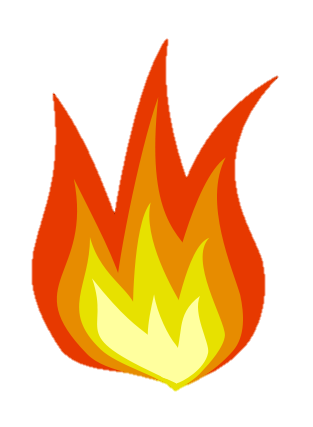 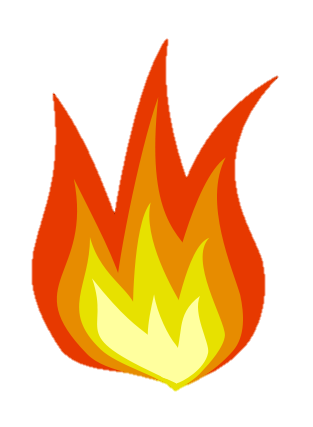 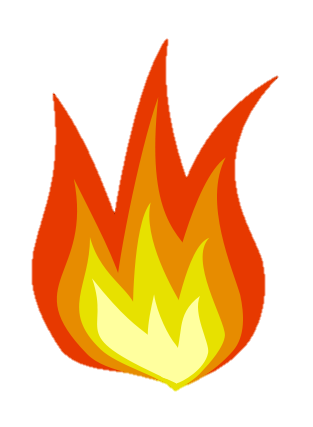 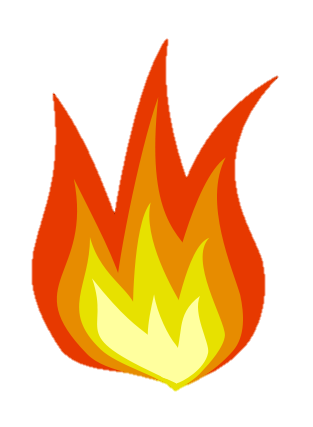 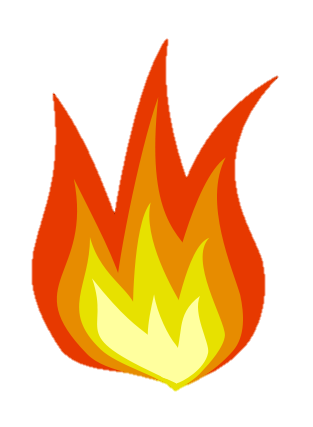 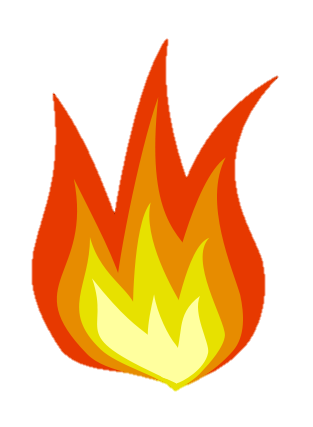 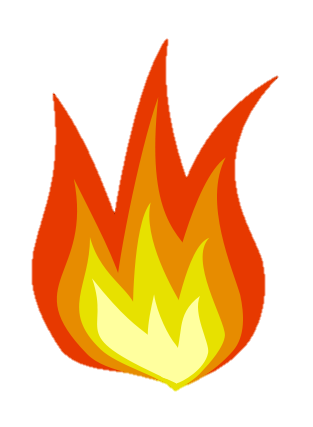 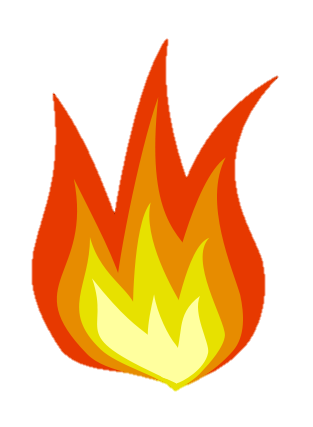 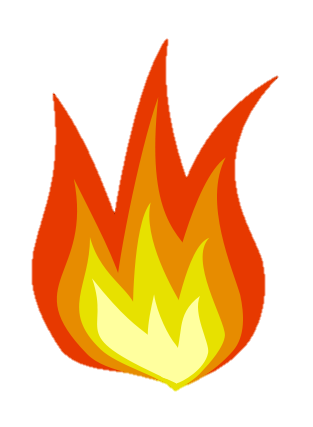 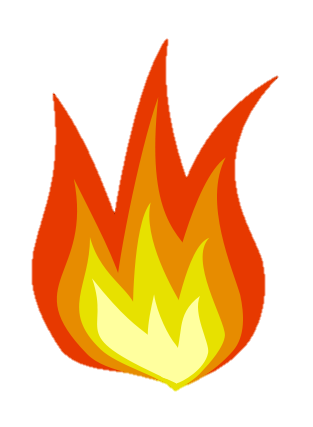 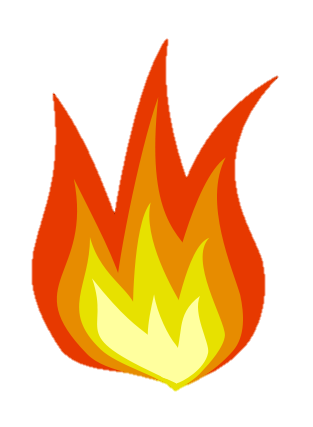 Pravidla hry
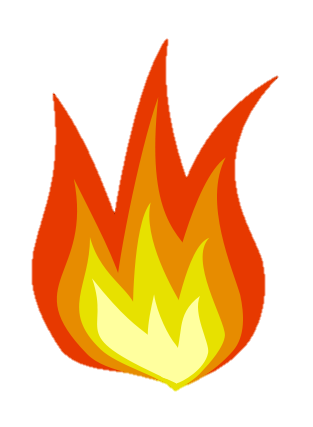 Hra
Citace
Většina konfliktů, které dnes ohrožují světovou bezpečnost, se odehrává v tzv. Starém světě (Evropa, Asie, Afrika). Konflikty v ostatních částech světa mají spíše lokální dopad.
Autorem materiálu a všech jeho částí, není-li uvedeno jinak, je Mgr. Markéta Pravdová. Dostupné z Metodického portálu www.rvp.cz; ISSN 1802-4785.Provozuje Národní ústav pro vzdělávání, školské poradenské zařízení a zařízení pro další vzdělávání pedagogických pracovníků (NÚV).
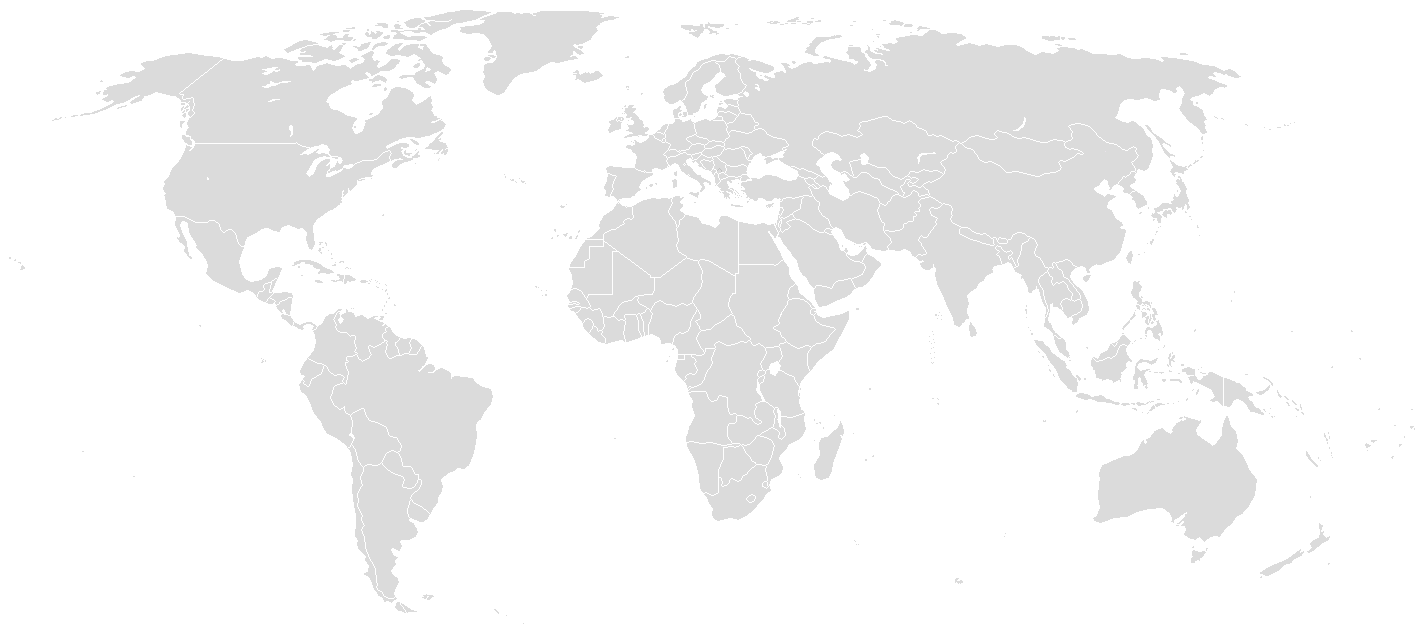 Irsko
Bývalá Jugoslávie
Ukrajina/Krym
Baskicko
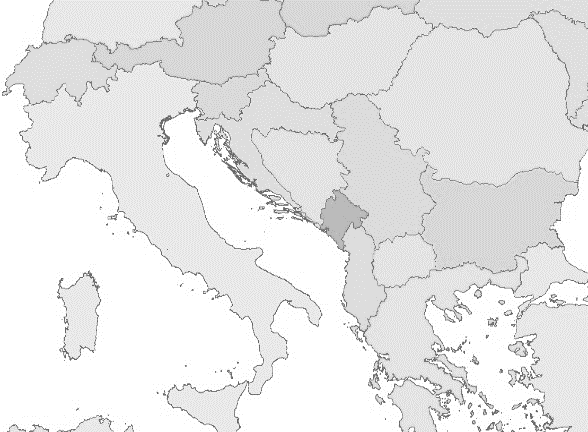 Bosna a 
Hercegovina
KLDR
Tibet
Kosovo
Súdán
Nigérie
Srí Lanka
Blízký Východ
Somálsko
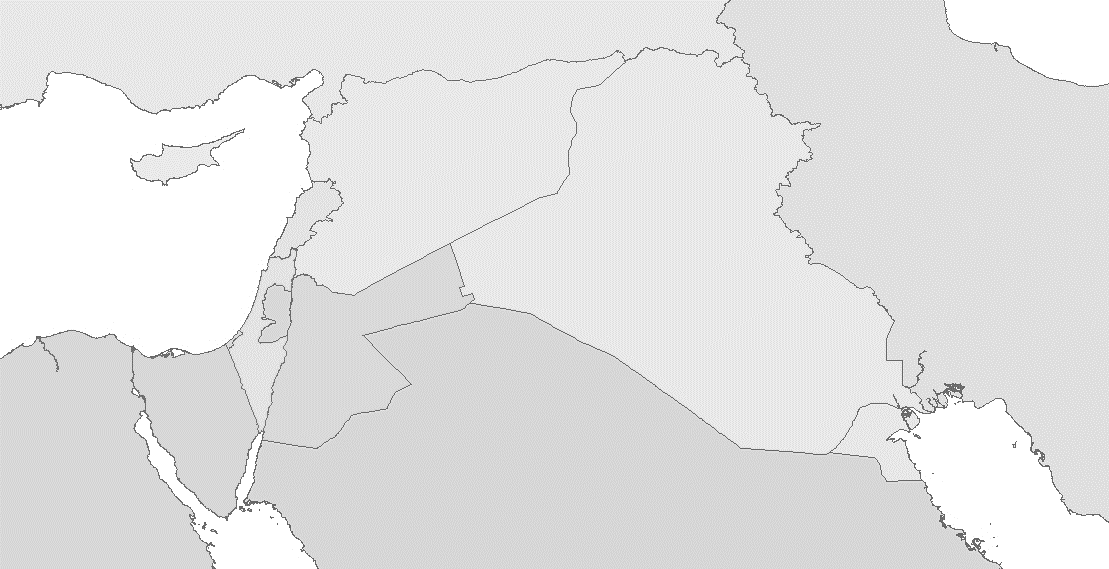 Pravidla hry
Sýrie
Kypr
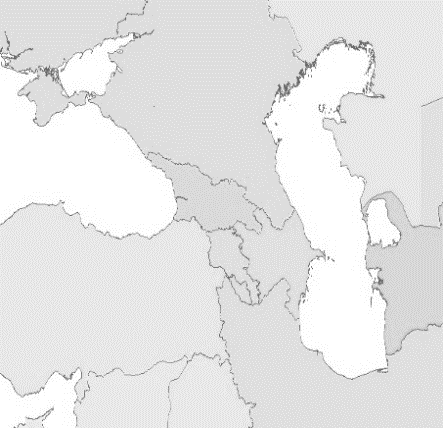 Irák
Gruzie
Úvod
Izrael a 
Palestina
Ázerbájdžán
Citace
Zakavkazsko
Irsko
Jak se jinak říká oblasti Severního Irska, která usiluje o odtržení od Spojeného království?
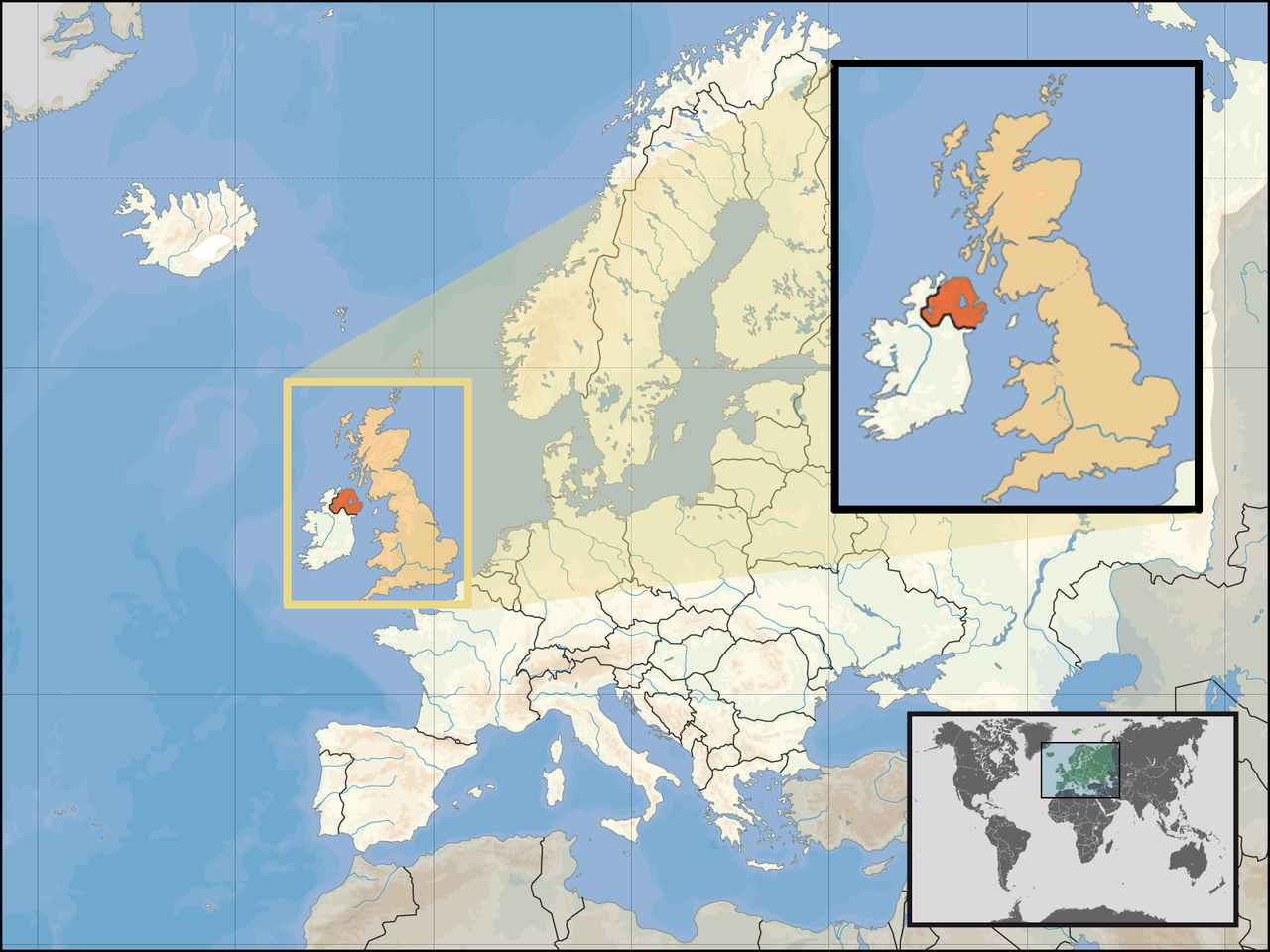 Belfast
Ulster
Lough Neagh
Zpět
Irsko
Co je to IRA?
IRSKÁ REPUBLIKÁNSKÁ ARMÁDA, jež usiluje o osamostatnění Severního Irska.
Zpět
Souhlasíte s následujícím tvrzením?
Baskicko
PYRENEJE
Baskicko je oblast, která leží v pohoří Sierra Nevada na hranicích Španělska a Francie. Baskové jsou patrně jediným neindoevropským národem v Západní Evropě, mají i vlastní jazyk – Baskičtinu.
ANO –
NE
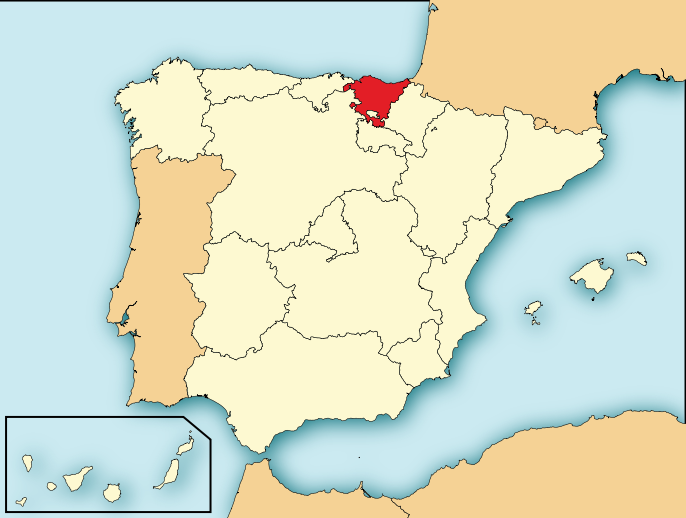 Zpět
Proč byla v roce 2002 ve Španělsku zakázána politická strana Batasuna?
Baskicko
Kvůli špatnému hospodaření strany.
Z náboženských důvodů.
Kvůli úzké spolupráci s organizací ETA.
Zpět
Součástí které postjugoslávské země bylo Kosovo do roku 2008?
Kosovo
Bývalá Jugoslávie
SRBSKO
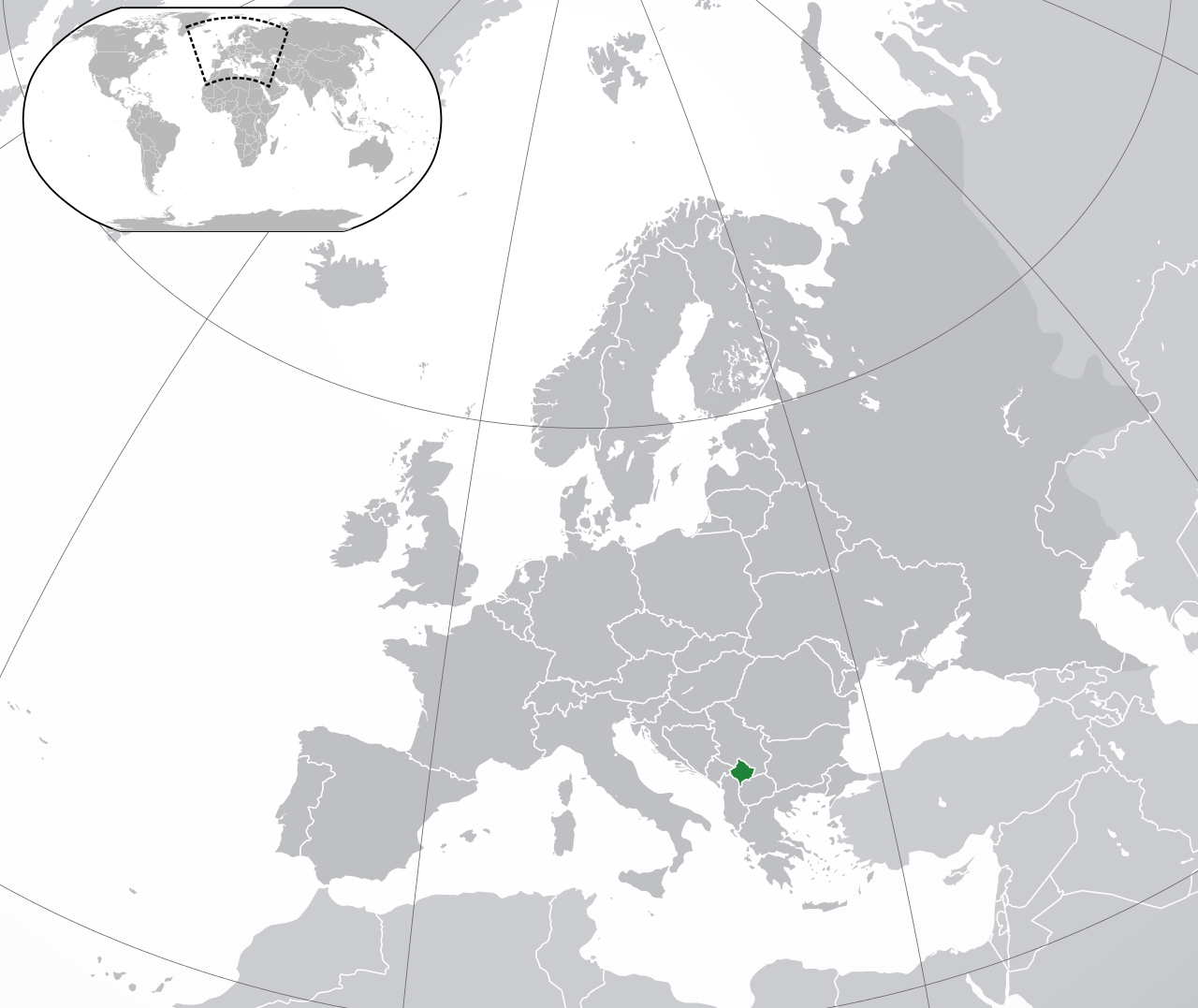 V roce 2008 vyhlášena Kosovská republika. Ne všechny státy světa uznávají nezávislost Kosova – Česká republika ano.
Zpět
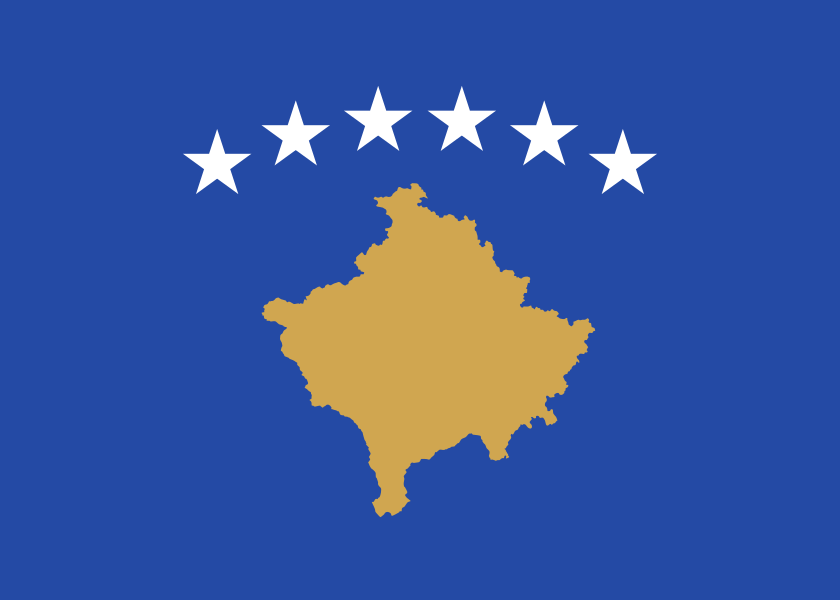 Jednou z příčin napětí a konfliktu v Bosně je náboženská a národnostní pestrost místního obyvatelstva. 
Utvořte správné dvojice.
Bosna a
Hercegovina
Bývalá Jugoslávie
PRAVOSLAVNÍ
SRBOVÉ
KATOLÍCI
CHORVATI
MUSLIMOVÉ
KATOLÍCI
BOSŇÁCI
PRAVOSLAVNÍ
MUSLIMOVÉ
Zpět
Historicky i kulturně patří Kypr spíše k Evropě, geograficky je ovšem řazen k Asii. Která evropská a která asijská země hájí na Kypru své zájmy?
Kypr
Blízký Východ
ŘECKO X TURECKO
Severokyperská turecká republika – funguje jako protektorát Turecka.
Kyperská republika
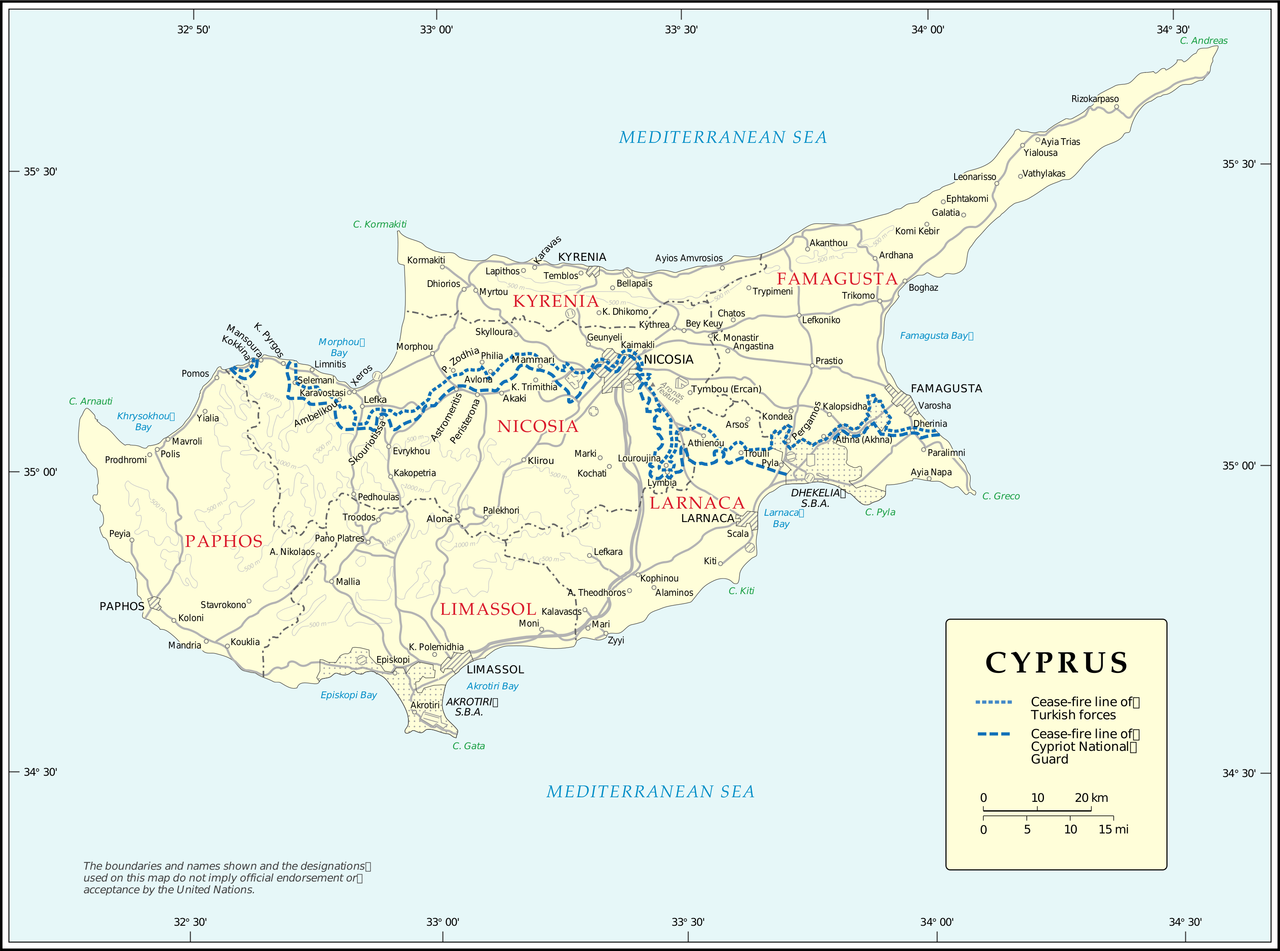 Severokyperská turecká republika
Zpět
Kyperská republika
Demarkační zóna
Jaká významná událost se pro Kyperskou republiku odehrála v roce 2004? Má tato něco společného s ČR?
Kypr
Blízký Východ
VSTUP DO EU
ANO, ČR VSTUPOVALA VE STEJNÉM ROCE
Zpět
Izrael a
Palestina
Konflikt mezi Izraelem a Palestinou má mimo jiné i náboženský podtext. Jako město tří náboženství bývá označován Jeruzalém. 
Utvořte správné dvojice.
Blízký Východ
KATOLÍCI
CHRÁM BOŽÍHO HROBU
ZEĎ NÁŘKŮ
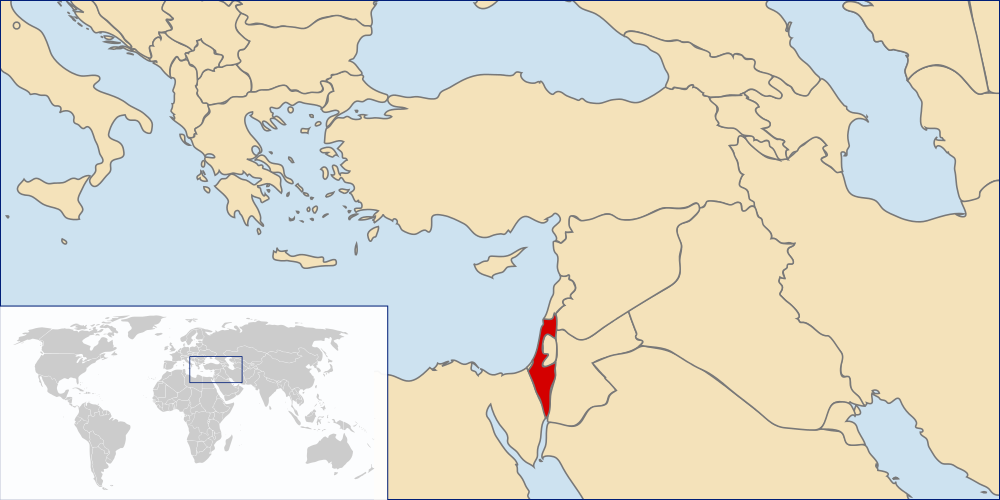 ŽIDÉ
AL AKSÁ
ZEĎ NÁŘKŮ
Západní břeh Jordánu
MUSLIMOVÉ
CHRÁM BOŽÍHO HROBU
AL-AKSÁ
Pásmo 
Gaza
Zpět
Jeruzalém
Izrael
Palestina
Uveďte jméno palestinského politika, který v roce 1993 získal Nobelovu cenu míru. Býval předsedou organizace pro osvobození Palestiny, zemřel v roce 2004 a svět si ho bude pamatovat i díky šátku, který k němu neodmyslitelně patřil.
Izrael a 
Palestina
Blízký Východ
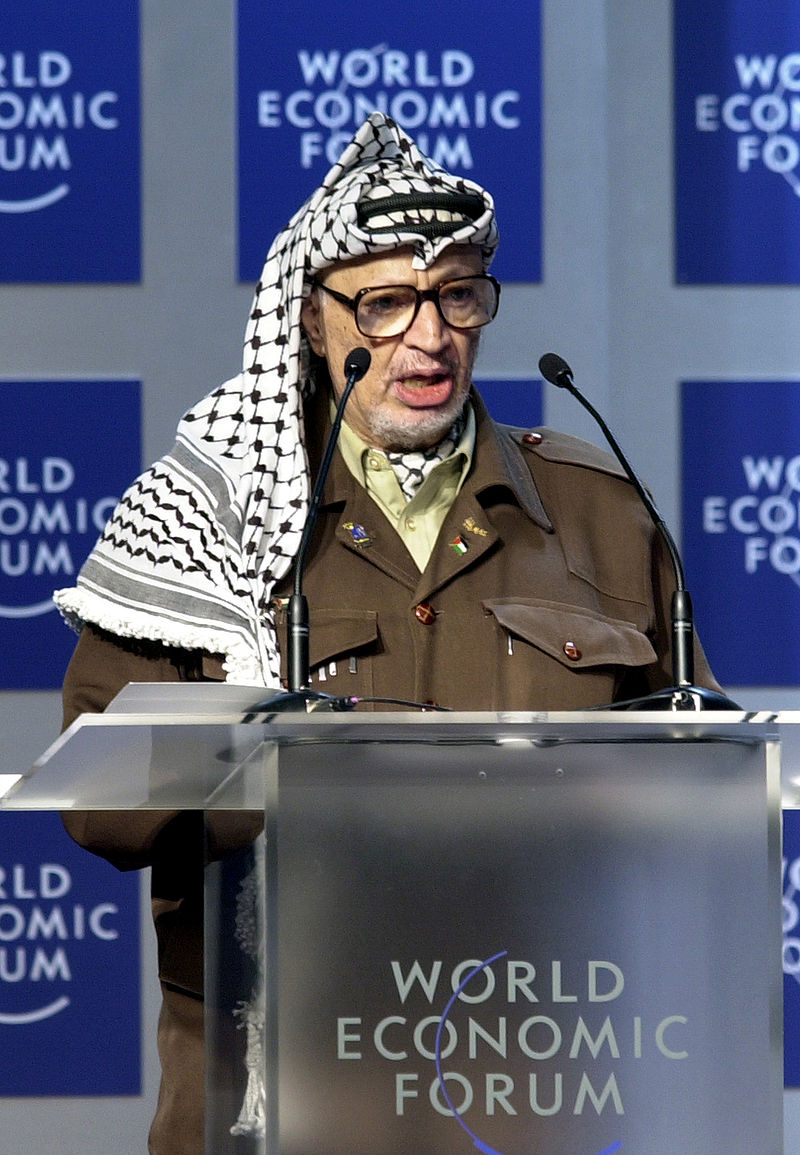 JÁSIR ARAFAT
Zpět
Sýrie
Který řecký ostrov nebyl zasažen vlnou uprchlíků, která vyústila až v tzv. Evropskou migrační krizi?
Blízký Východ
Kréta, Kos, Lesbos
V důsledku občanské války prchá ze Sýrie stále více obyvatel. Podle OSN jejich počet v roce 2015 přesáhl čtyři miliony.
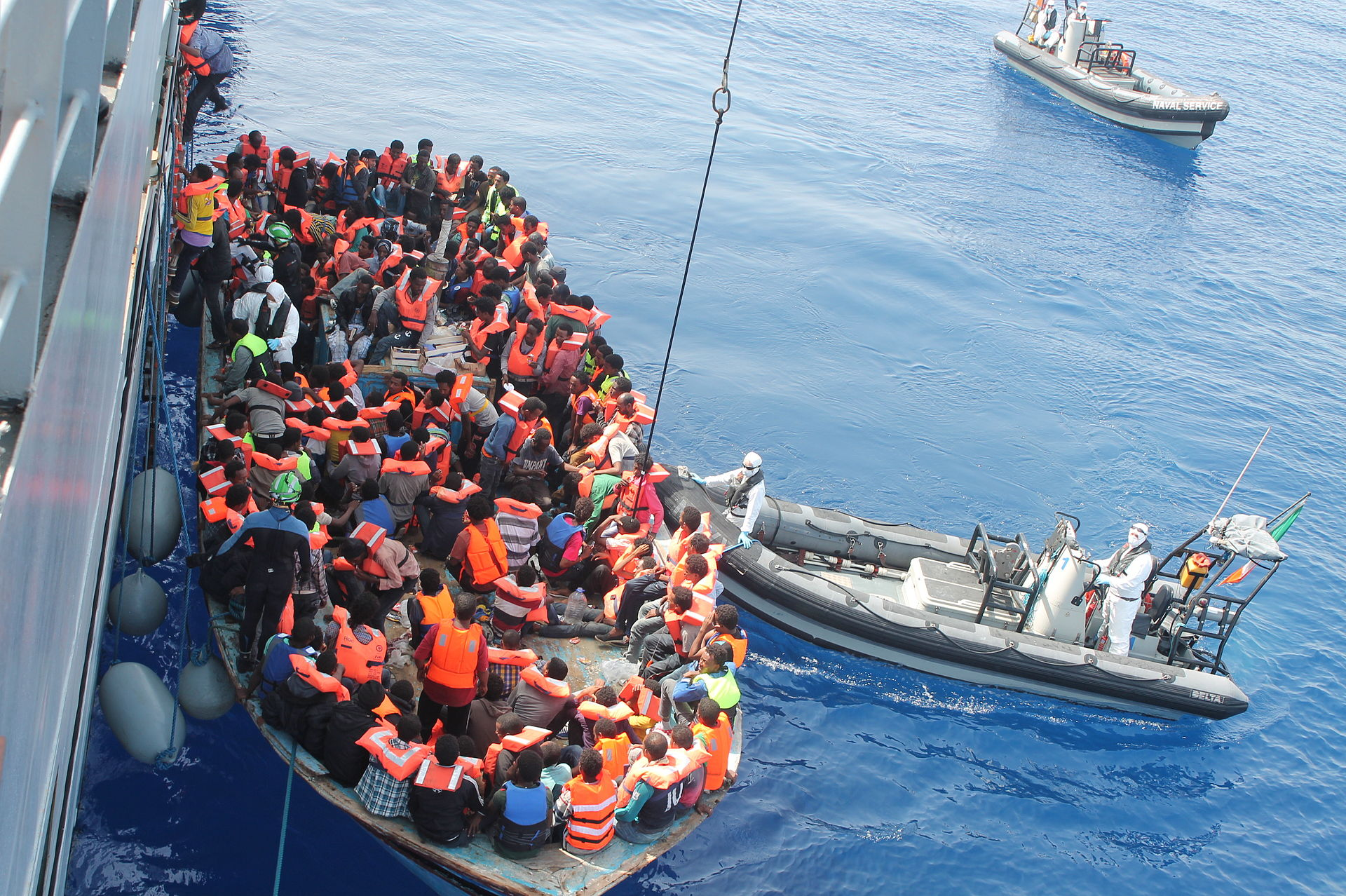 Zpět
Souhlasíte s následujícím tvrzením?
Sýrie
Blízký Východ
Sýrie má výhodnou strategickou polohu mezi Černým, Kaspickým a Středozemním mořem. Občanská válka v zemi vypukla v roce 2011
kvůli rozporům mezi stoupenci a odpůrci vlády Bašára Asada.
ANO
– NE
Zpět
Irák a jeho invaze do Kuvajtu v roce 1990 zapříčinila tzv. válku v Zálivu. Jednalo se o ozbrojený konflikt mezi Irákem a koalicí 28 států v čele s USA. Klíčová byla především jedna vojenská operace, jaké bylo její kódové označení?
Irák
Blízký Východ
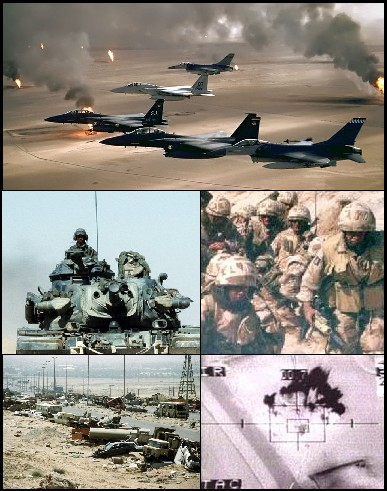 Černý jestřáb
Pouštní bouře
Půlnoční úder
Zpět
Kdo je muž na obrázku a jak souvisí s Irákem?
Irák
Blízký Východ
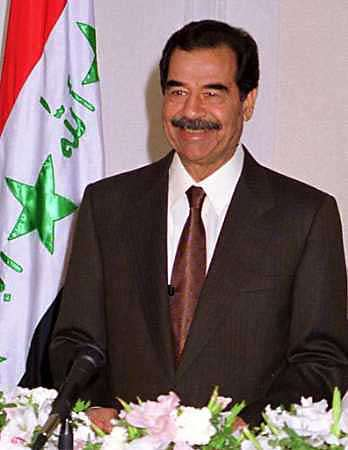 SADDÁM HUSAJN
Irácký prezident, diktátorský vůdce, jehož vláda byla plná vojenských převratů. Byl souzen jako válečný zločinec a r. 2006 byl popraven.
Zpět
Příčinou sporů v Nigérii je i náboženská pestrost mezi etniky žijícími na jejím území a mocenský boj o kontrolu nad těžbou jedné nerostné suroviny.  V čem tkví bohatství delty Nigeru?
Nigérie
ROPA
Zpět
Jak se jmenuje islamistická povstalecká skupina operující v Nigérii?
Nigérie
BOKO HARAM
AL-KÁIDA
TALIBAN
Zpět
Doplňte správně text o Dárfúru.
Súdán
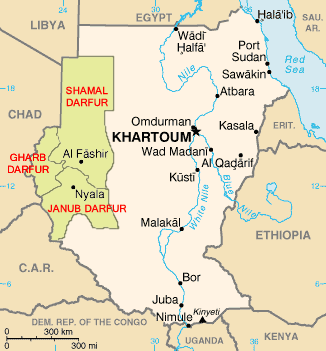 V oblasti v roce 2003 vypuklo povstání proti vládě/islamistům. Dárfúr obývá černošské/arabské obyvatelstvo muslimského vyznání. Jednou z příčin konfliktu je, že většina financí získaných z těžby ropy/ diamantů je investována do oblasti kolem Chartúmu.
?
Zpět
Opravte správně následující text.
 (1 chyba)
Súdán
V roce 2012 vznikl Severní Súdán, tento nový stát je ovšem zmítán občanskou válkou. Příčinou občanské války je konflikt mezi etniky Nuerů a Dinků. Ekonomika spoléhající na ropné zdroje kolabuje a nestabilitě nepřidává ani vysoká negramotnost, nezaměstnanost a nekvalifikovanost obyvatelstva.
Jižní
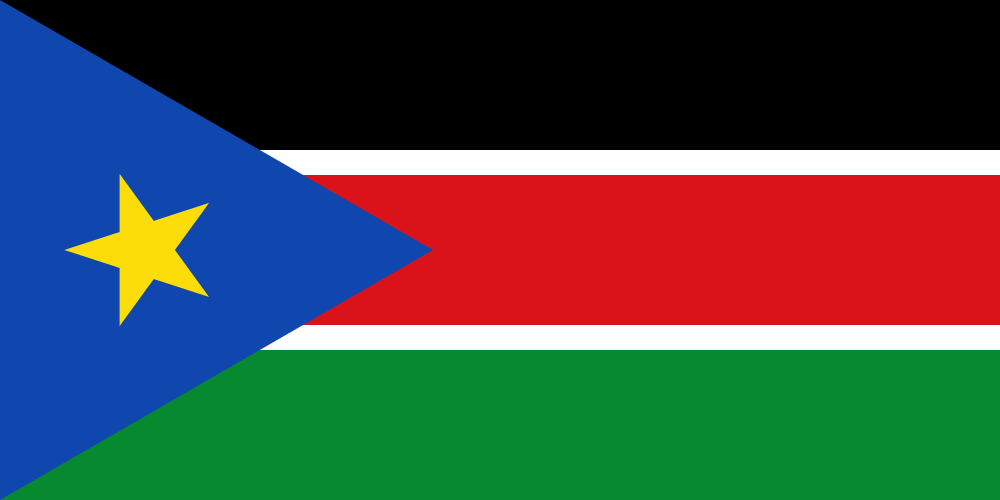 Zpět
Která z následujících oblastí není součástí Somálska?
Somálsko
Shaba
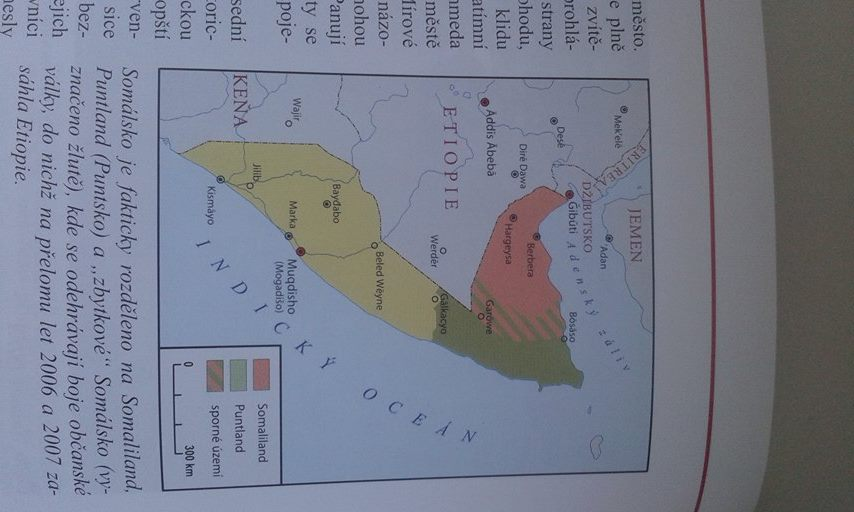 Puntsko
Somaliland
Zpět
Co ohrožuje zahraniční plavidla proplouvající kolem „Afrického rohu“?
Somálsko
PIRÁTI
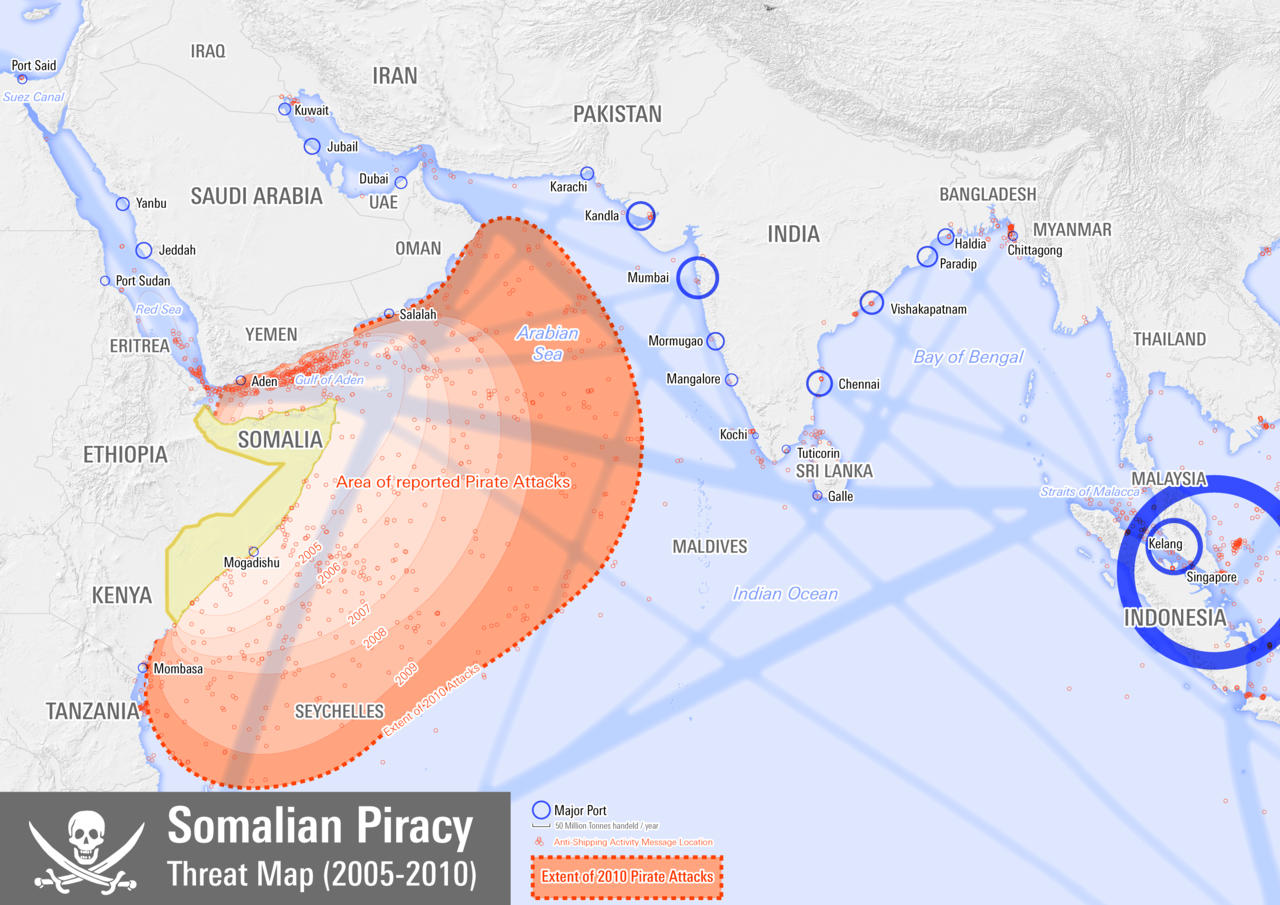 Původně šlo o snahu místních rybářů bránit svá rybářská loviště. V současnosti se piráti specializují na velká plavidla, dlouho zadržují rukojmí a požadují vysoké výkupné. Jejich útoky jsou dopředu promyšlené, efektivní a výborně organizované.
Zpět
Gruzie
V následujícím sdělení opravte chybnou informaci.
Zakavkazsko
Jižní Osetie je sporné území, které se stalo příčinou sporů mezi Gruzií a Čínou. V 90. letech 20. století vyhlásila Osetie nezávislost, ale tu tiše respektuje jen Rusko. V roce 2008, kdy se gruzínský prezident Michail Saakašvili snažil znovu získat kontrolu nad Osetií, vyústil celý konflikt ve válku.
Ruskem.
Zpět
Trvalé válečné napětí je i v Ázerbájdžánu. Jak se jmenuje území, které je příčinou sporů mezi Ázerbájdžánem a Arménií?
Ázerbajdžán
Zakavkazsko
NÁHORNÍ KARABACH
„Arménský ostrov v ázerbájdžánském moři“
Přes 90 % obyvatel Náhorního Karabachu jsou Arméni.
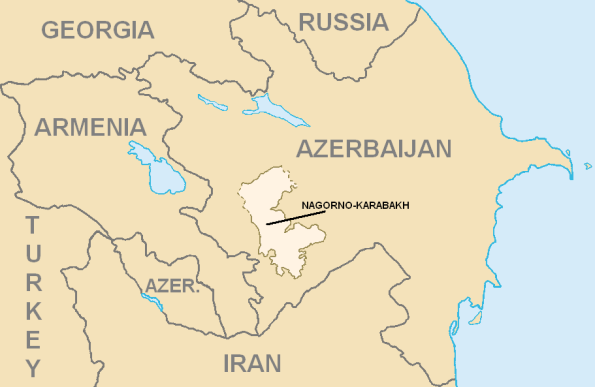 ?
Zpět
Srí Lanka
Příčinou neshod na Srí Lance jsou etnicko-náboženské rozdíly mezi Tamily a Sinhálci. Jaká dvě náboženství tato etnika vyznávají?
Sunnitský islám/ Šíitský islám
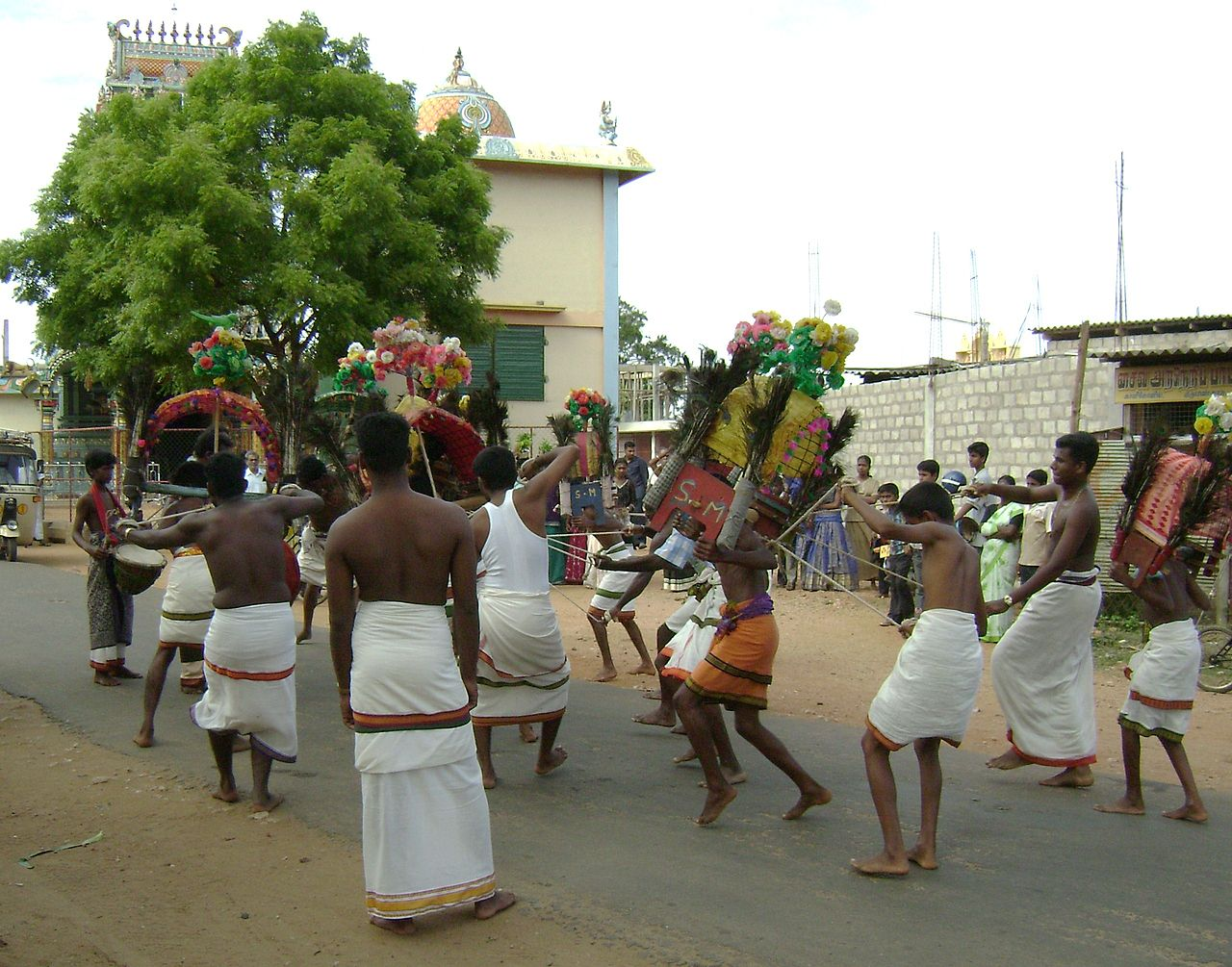 Hinduismus/Islám
Hinduismus/Budhismus
Tamilové při oslavách hinduistického svátku
Zpět
S jakými zvířaty nejsou spojování tamilští radikálové?
Srí Lanka
…se LVY, TYGRY, MEDVĚDY
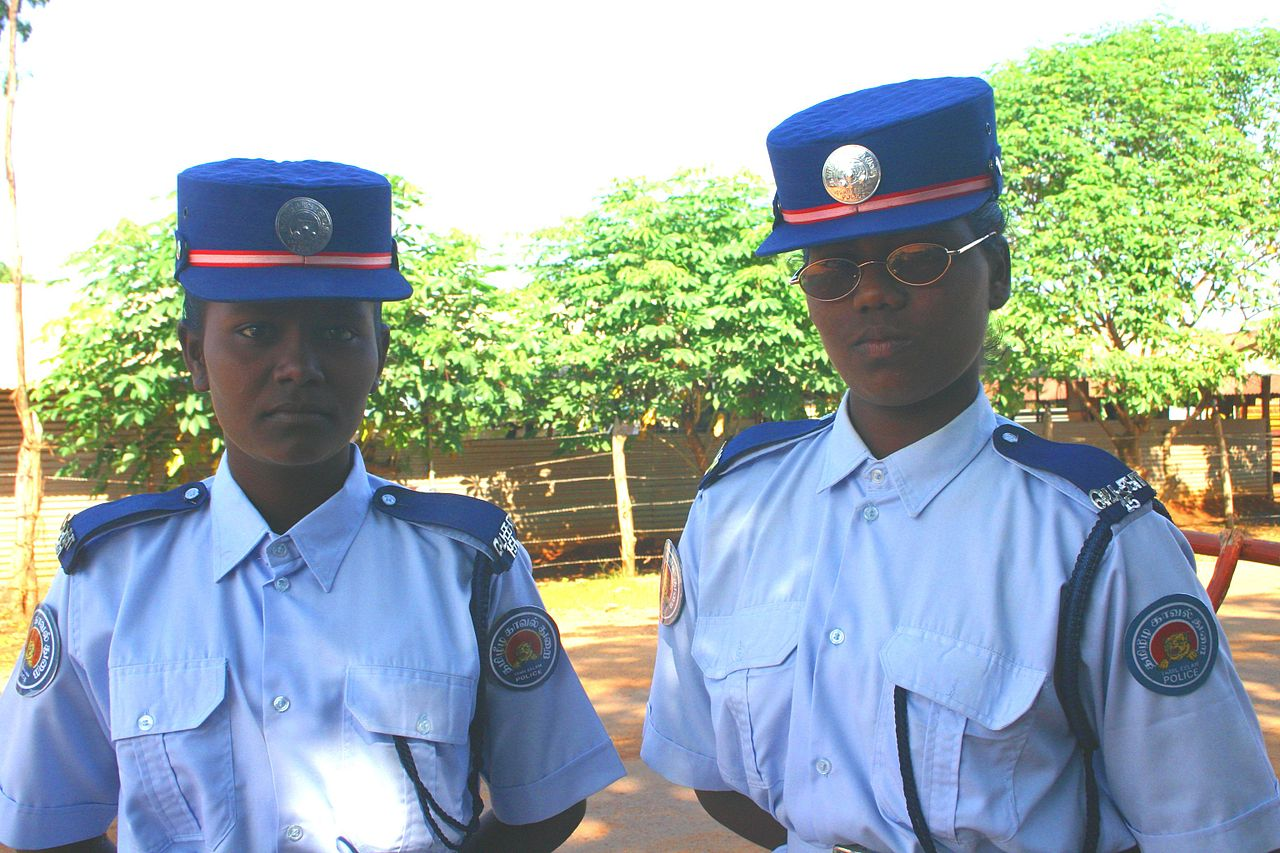 Zpět
Tamilská ženská policie
Tibet
Poznáte muže na obrázku?
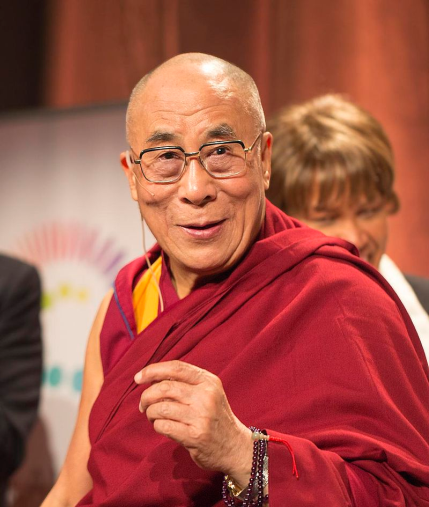 DALAJLÁMA – TÄNDZIN GJAMCCHO
Zpět
Tibet
Doplňte správně text o Tibetu.
Tibet byl v roce 1951 obsazen Indií/Čínou.  Až 80 000 obyvatel tehdy prchlo ze země, včetně Dalajlámy. Další v zemi prováděné změny a reformy vedly až k Tibetskému národnímu povstání, a to 10. března/10. října roku 1959. Každý rok v tento den se koná tzv. „vlajka pro Tibet“, kdy různé organizace (úřady, státy, organizace) vyvěšují tibetskou vlajku/Dalajlámovu fotografii, jako svůj nesouhlas s porušováním lidských práv v Tibetu.
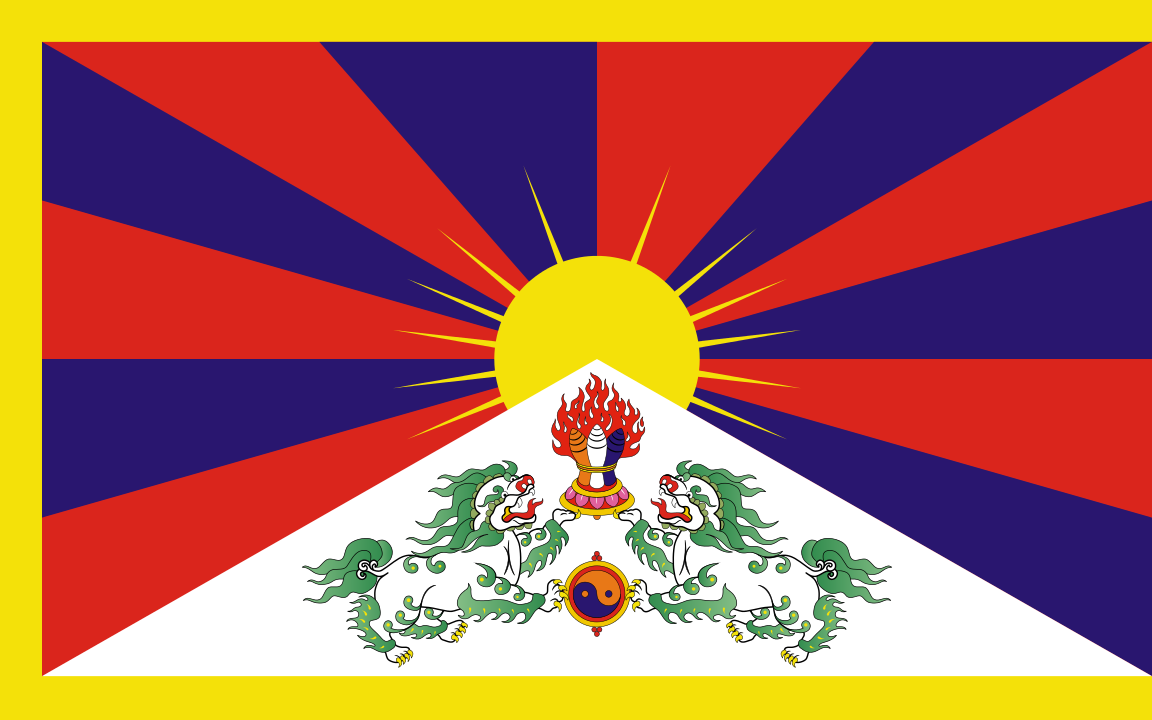 Zpět
KLDR
Čím KLDR ohrožuje okolní státy?
JADERNÝ PROGRAM, JEDNA Z NEJVĚTŠÍCH ARMÁD SVĚTA
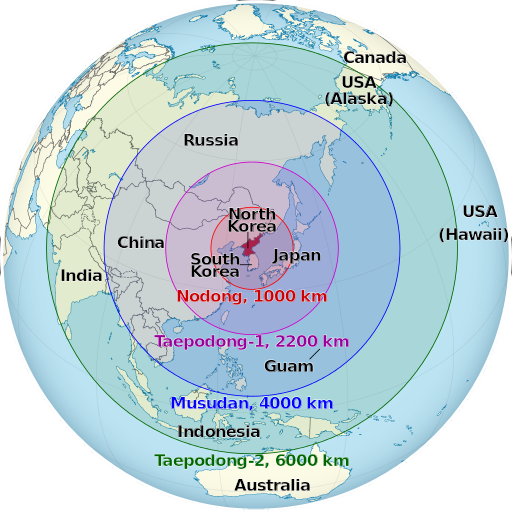 Odhady max. dopadu severokorejských raket
Zpět
KLDR
Jak se jmenuje současný vůdce Severní Koreje?
KIM ČONG-UN
KIM ČONG-IL
KIM IR-SEN
Zpět
Ukrajina
Jak se nazývají občanské protesty, které vypukly v Kyjevě v roce 2013 na podporu evropské solidarity?
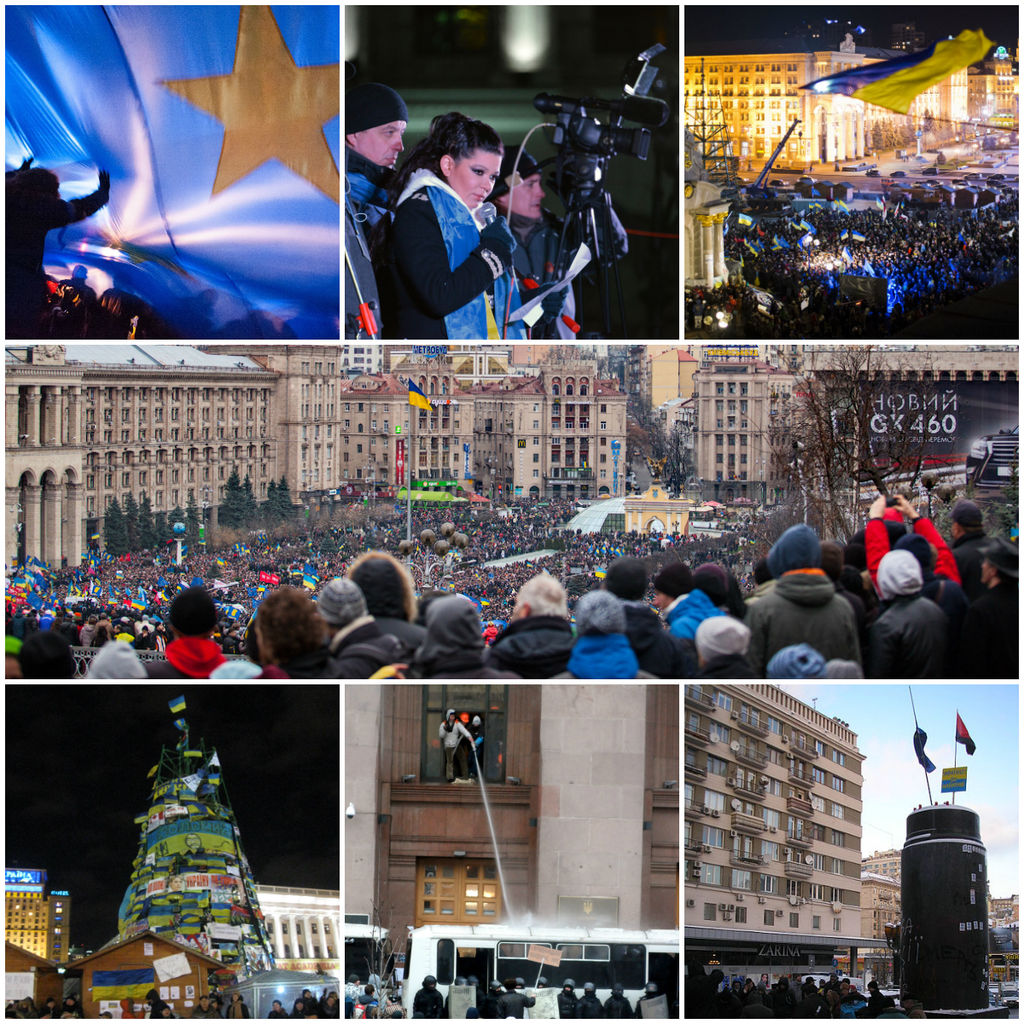 EUROMAJDAN
Zpět
Který z následujících důvodů nepřispěl k rozdmýchání krymského konfliktu mezi Ukrajinou a Ruskem?
Krym
Výhodná strategická poloha
Ruská vojenská základna v Sevastopoli
Převaha ruského obyvatelstva
Umístění ruského kosmodromu Bajkonur
Zpět
PRAVIDLA HRY
Třída je rozdělena na dvě skupiny.
Los určí, kdo bude mít jakou barvu.
Žlutá začíná.
Týmy se v odpovědích střídají.
Správná odpověď se vždy zobrazí po kliknutí na libovolné místo slidu.
Tým, který odpoví špatně, nebo odpověď nezná, jedno kolo stojí.
 Vítězí tým, který jako první odpoví na všechny otázky své barvy.

Tato pravidla jsou jen orientační, pedagog si je může libovolně změnit.
Citace
Úvod
Hra
Slide 1,2 – Wikipedie [online]. [cit. 2016-02-15]. Dostupný pod licencí Public domain na WWW: https://commons.wikimedia.org/wiki/File:No_colonies_blank_world_map.png
Slide 1 – Wikipedie [online]. [cit. 2016-02-15]. Dostupný pod licencí Public domain na WWW: https://commons.wikimedia.org/wiki/File:FireIcon.svg 
Slide 2 – Mapové výseky – autor M. Pravdová v programu Arc Gis.
Slide 3 – Liuzzo, D. Wikipedie [online]. [cit. 2016-02-15]. Dostupný pod licencí Public domain na WWW: https://commons.wikimedia.org/wiki/File:Europe_location_N-IRL2.png 
Slide 5 – Mutxamel. Wikipedie [online]. [cit. 2016-02-15]. Dostupný pod licencí GNU Free Documentation na WWW: https://commons.wikimedia.org/wiki/File:Localizaci%C3%B3n_del_Pa%C3%ADs_Vasco.svg 
Slide 7 – Cradel. Wikipedie [online]. [cit. 2016-02-15]. Dostupný pod licencí GNU Free Documentation na WWW: https://commons.wikimedia.org/wiki/File:Flag_of_Kosovo.svg 
Slide 7 – maplab. Wikipedie [online]. [cit. 2016-02-15]. Dostupný pod licencí GNU Free Documentation na WWW: https://commons.wikimedia.org/wiki/File:Europe-Republic_of_Kosovo.svg
Slide 9 – Wikipedie [online]. [cit. 2016-02-15]. Dostupný pod licencí Public domain na WWW: https://commons.wikimedia.org/wiki/File:Un-cyprus.png 
Slide 11 – Rei-artur. Wikipedie [online]. [cit. 2016-02-15]. Dostupný pod licencí GNU Free Documentation na WWW: https://commons.wikimedia.org/wiki/File:LocationIsrael.svg 
Slide 12 – World economic forum. Wikipedie [online]. [cit. 2016-02-15]. Dostupný pod licencí Creative commons Attribution Share Alike 2.0 Generic na WWW: https://commons.wikimedia.org/wiki/File:ArafatEconomicForum.jpg 
Slide 13 – Irish defence forces. Wikipedie [online]. [cit. 2016-02-15]. Dostupný pod licencí Creative commons Attribution Share Alike 2.0 Generic na WWW: https://commons.wikimedia.org/wiki/File:LE_Eithne_Operation_Triton.jpg 
Slide 15 – Wikipedie [online]. [cit. 2016-02-15]. Dostupný pod licencí Public domain na WWW: https://commons.wikimedia.org/wiki/File:WarGulf_photobox.jpg 
Slide 16 – Wikipedie [online]. [cit. 2016-02-15]. Dostupný pod licencí Public domain na WWW: https://commons.wikimedia.org/wiki/File:Iraq,_Saddam_Hussein_(222).jpg 
Slide 19 – Wikipedie [online]. [cit. 2016-02-15]. Dostupný pod licencí Public domain na WWW: https://commons.wikimedia.org/wiki/File:Darfur_map.png 
Slide 20 – Wikipedie [online]. [cit. 2016-02-15]. Dostupný pod licencí Public domain na WWW: https://commons.wikimedia.org/wiki/File:Flag_of_South_Sudan.svg 
Slide 21 – Šlachta, M. Ohniska napětí ve světě. 1.Vyd. Praha: Kartografie Praha, a.s., 2007. ISBN 978-80-7011-926-6. s. 184. 
Slide 22 – Planemad. Wikipedie [online]. [cit. 2016-02-15]. Dostupný pod licencí Creative commons Attribution Share Alike 3.0 Unported na WWW: https://commons.wikimedia.org/wiki/File:Somalian_Piracy_Threat_Map_2010.png 
Slide 24 – Wikipedie [online]. [cit. 2016-02-15]. Dostupný pod licencí Public domain na WWW: https://commons.wikimedia.org/wiki/File:Location_Nagorno-Karabakh.png 
Slide 25 – Umapathy, R. Wikipedie [online]. [cit. 2016-02-15]. Dostupný pod licencí GNU Free Documentation na WWW: https://commons.wikimedia.org/wiki/File:Vavuniya_Kavadi.JPG 
Slide 26 – Davis, P. Wikipedie [online]. [cit. 2016-02-15]. Dostupný pod licencí Creative commons Attribution Share Alike 2.0 Generic na WWW: https://commons.wikimedia.org/wiki/File:LTTE_Police_Women.jpg 
Slide 27 – Michel, Ch. Wikipedie [online]. [cit. 2016-02-15]. Dostupný pod licencí Creative commons Attribution Share Alike 2.0 Generic na WWW: https://commons.wikimedia.org/wiki/File:Dalailama1_20121014_4639_(8089285536).jpg 
Slide 28 – Wikipedie [online]. [cit. 2016-02-15]. Dostupný pod licencí Public domain na WWW: https://commons.wikimedia.org/wiki/File:Flag_of_Tibet.svg 
Slide 29 – Cmglee. Wikipedie [online]. [cit. 2016-02-15]. Dostupný pod licencí Creative commons Attribution Share Alike 3.0 Unported na WWW: https://commons.wikimedia.org/wiki/File:North_Korean_missile_range.svg 
Slide 32 – Lystopad. Wikipedie [online]. [cit. 2016-02-15]. Dostupný pod licencí Creative commons Attribution Share Alike 3.0 Unported na WWW: https://commons.wikimedia.org/wiki/File:Euromaidan_collage.jpg
Pravidla hry
Úvod
Hra